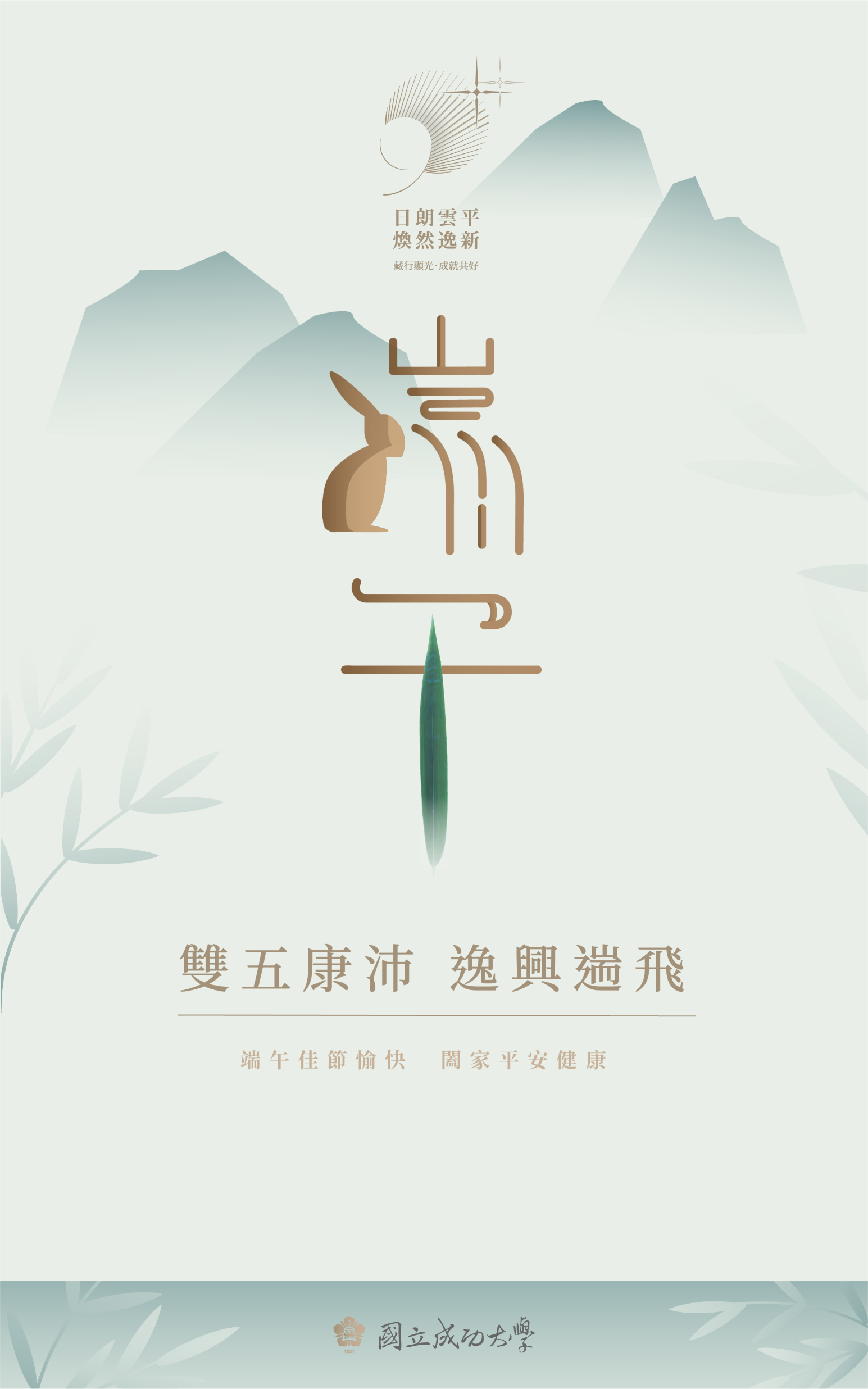 單位名稱  職稱     O  O  O    敬賀